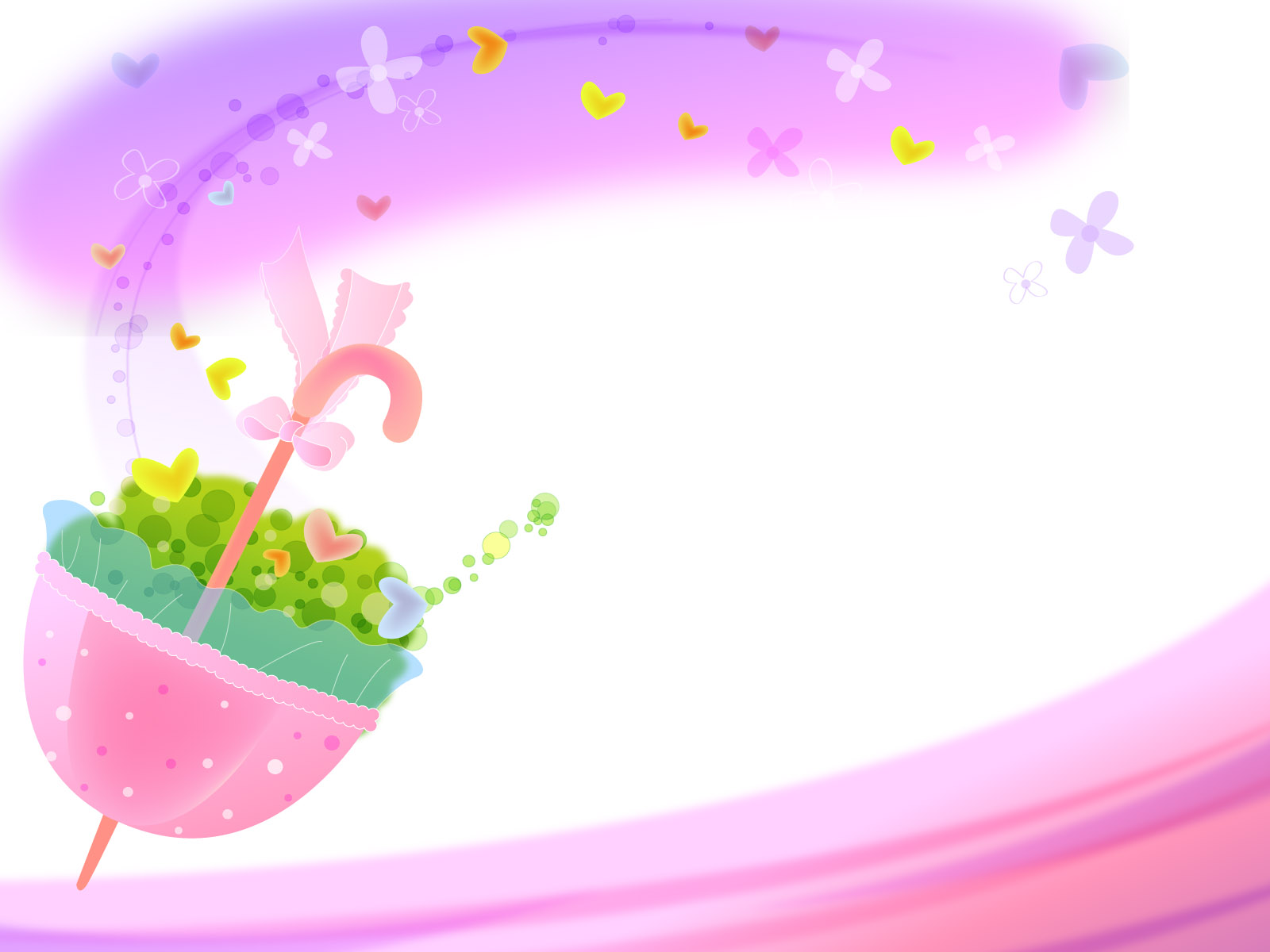 Trường mầm non Hoa Sen
Người dạy: Trần Thị Thúy Hằng
Lớp: lá 2
Hoạt động học: Văn học
Thơ: Nắng bốn mùa
HOẠT ĐỘNG I:



TRÒ CHUYỆN CHỦ ĐỀ
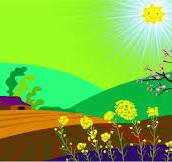 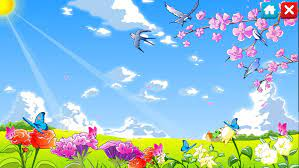 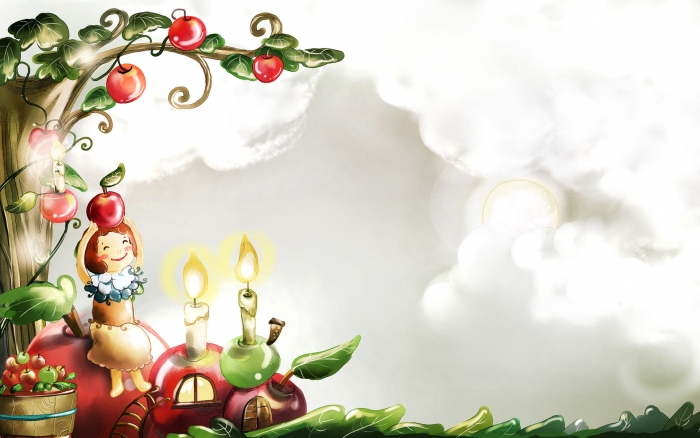 HOẠT ĐỘNG II:
+ Cô giới thiệu bài thơ: Nắng bốn mùa
Tác giả: Mai Anh Đức
+ Cô đọc lần 1
+ Cô đọc lần 2 kèm xem tranh trích dẫn từ khó
+ Cô đọc lần 3 theo chữ viết kèm hình ảnh
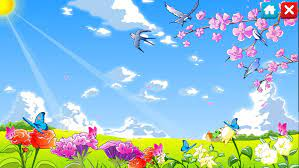 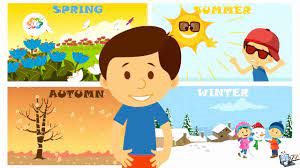 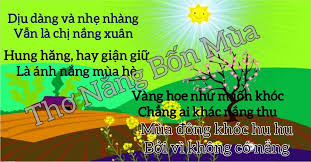 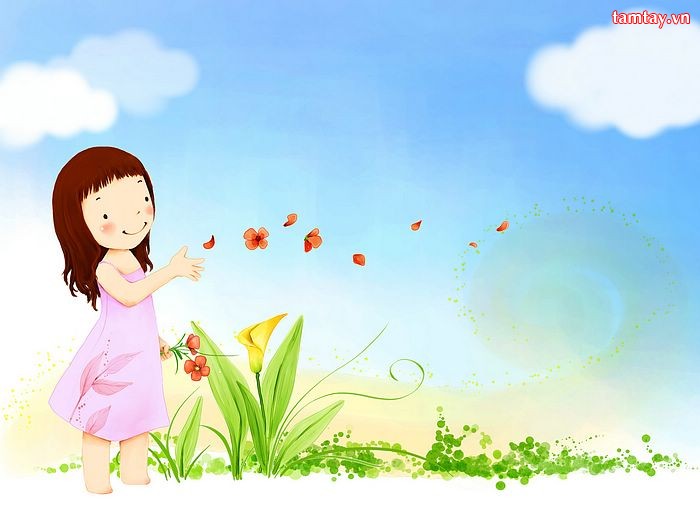 Đàm thoại - giảng giải - trích dẫn
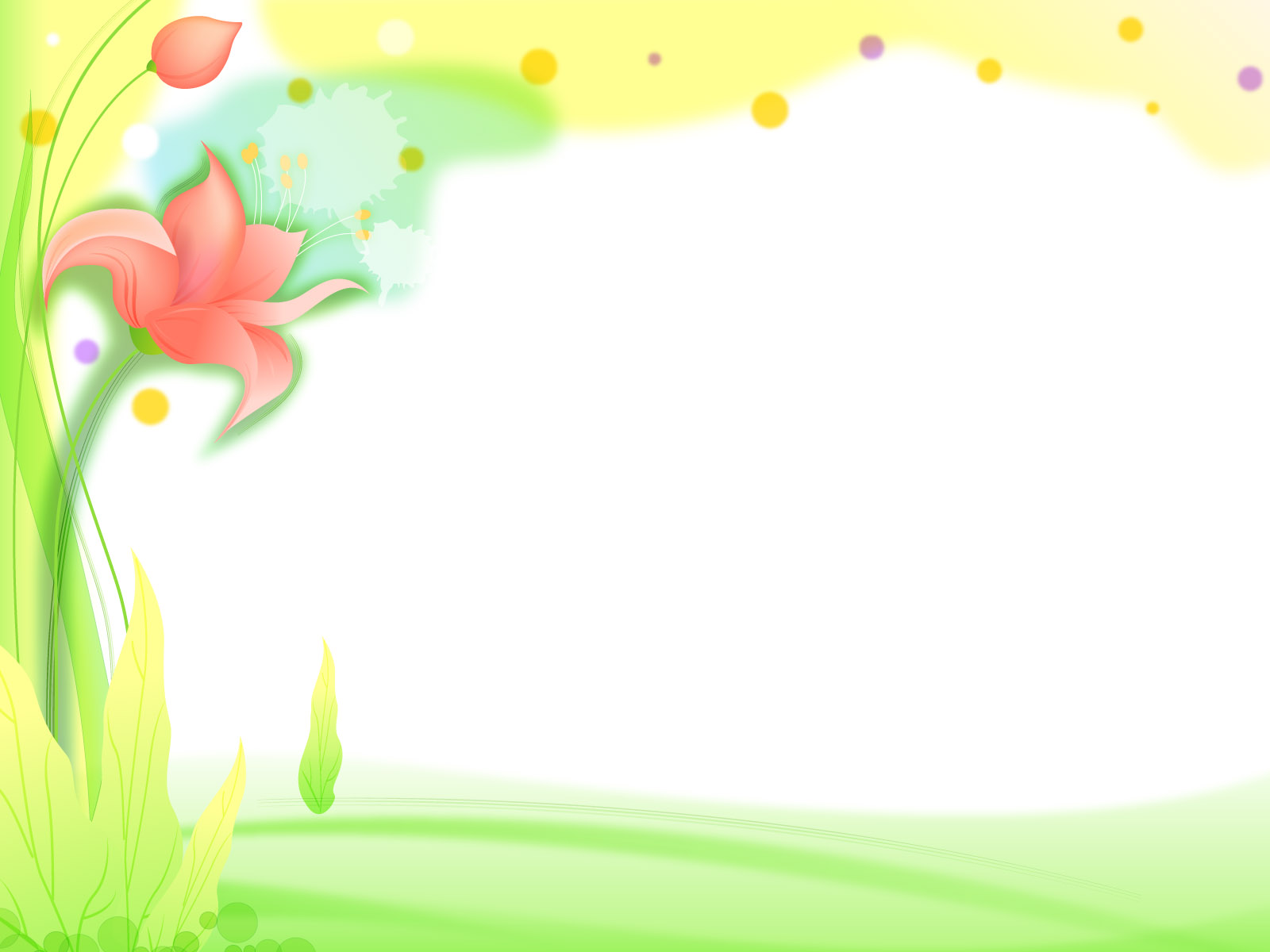 Lớp tổ cá nhân đọc thơ, vận động theo bài thơ; 
cho trẻ đặt tên bài thơ trẻ thích
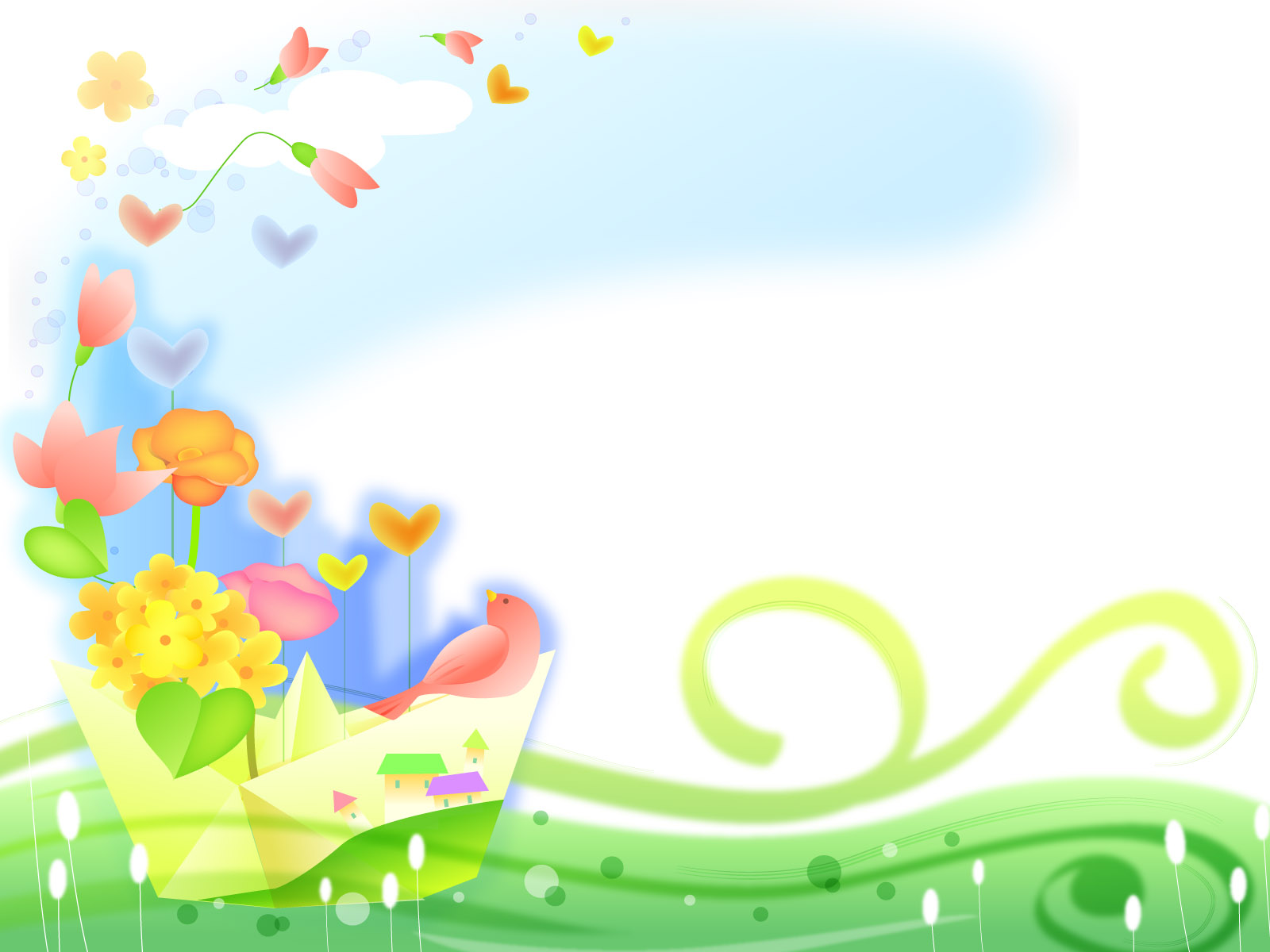 Trò chơi: Thi xem đội nào nhanh
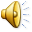 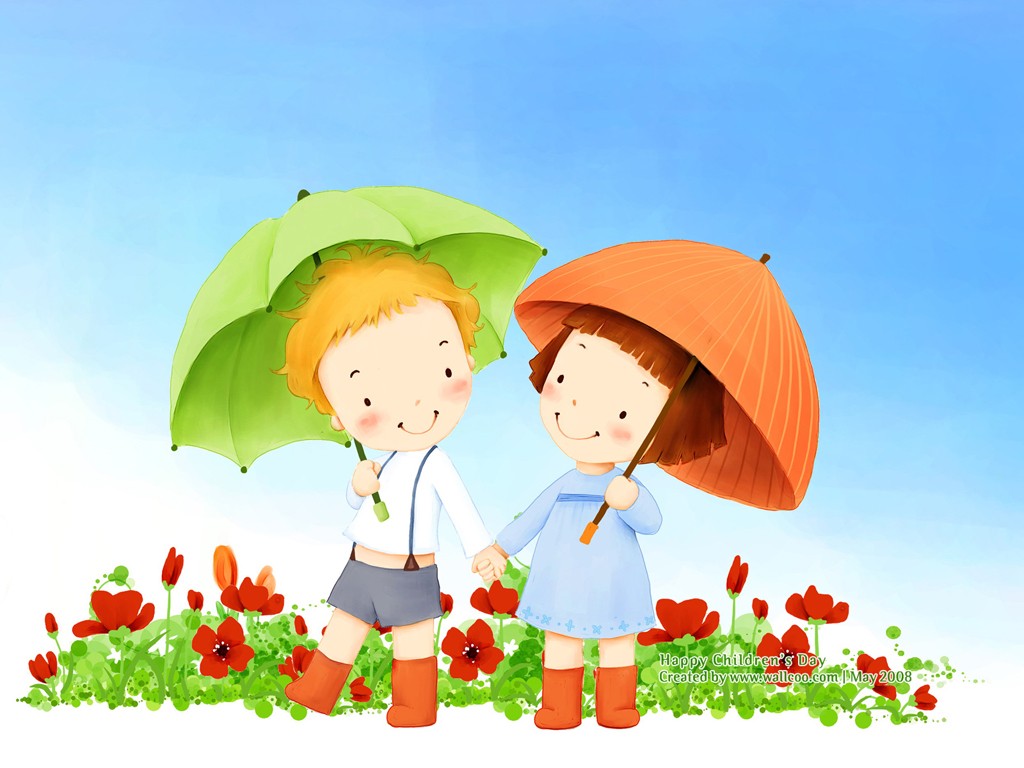 Chúc các bé chăm ngoan học giỏi